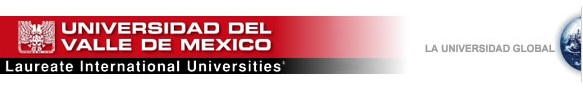 Procure primero comprender y 
después ser comprendido
-	La mayoría de las personas desean ser comprendidas. 

-	Cuando se comprende a las personas, estas se relajan, se  abren, bajan sus defensas. 

-	Tratar de comprender primero requiere energía, para oír en lugar de hablar, comunicarse en forma efectiva.

-	La dinámica se basa en que si usted responde a la necesidad humana de ser comprendido, también satisface la necesidad humana de ser apreciado.